Учебно-методическое пособие
Заучивание загадки с помощью мнемотехнических приемов
Загадка про «Снег»
Составила Васильева  Елена  ВладимировнаГБДОУ детский сад № 22 Кировского района г. Санкт-Петербурга
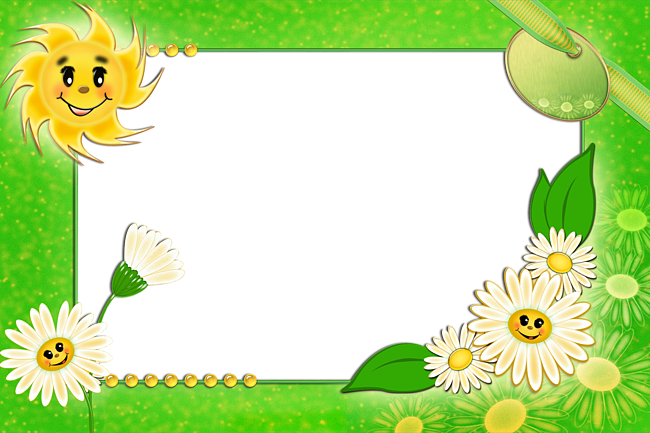 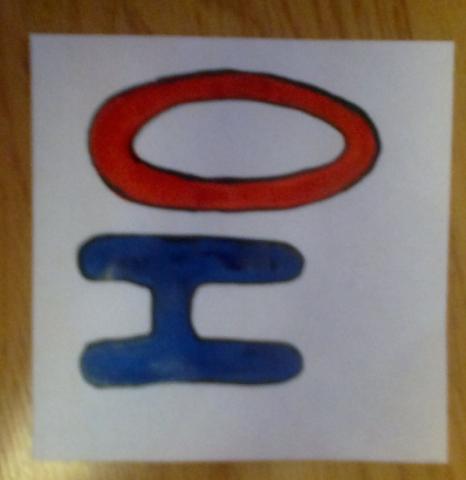 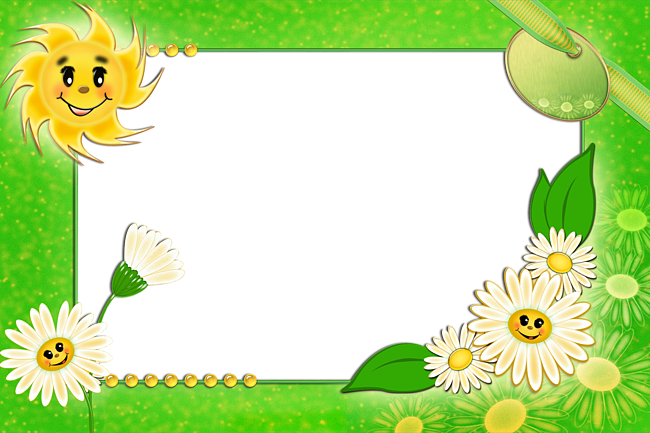 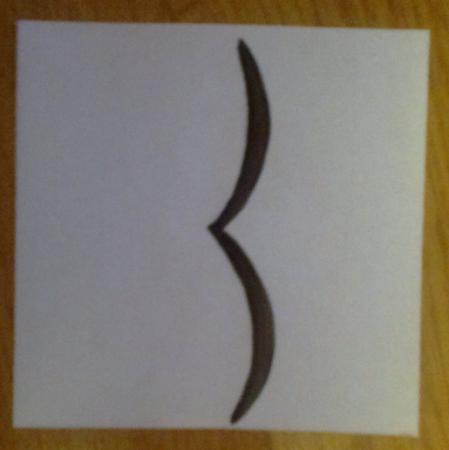 Слетает
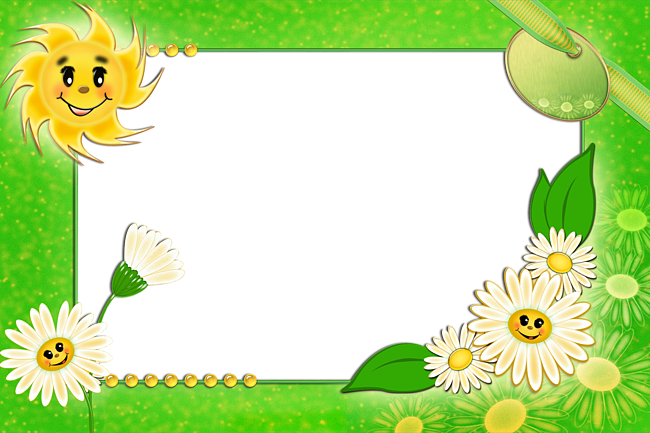 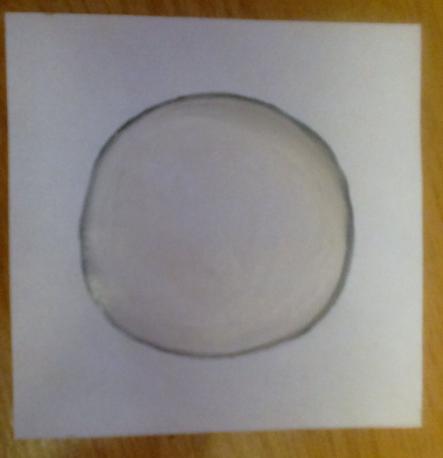 Белой
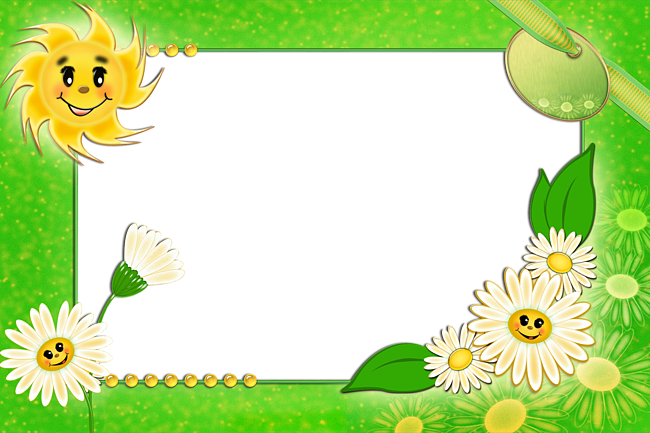 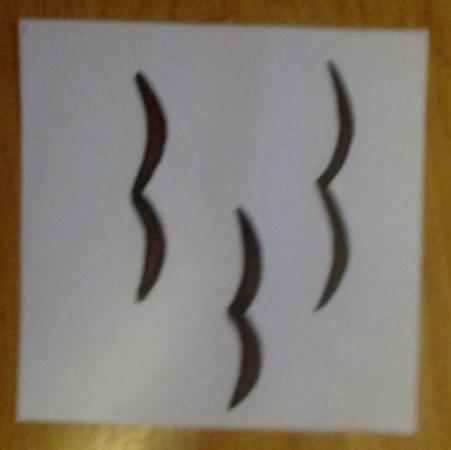 Стаей
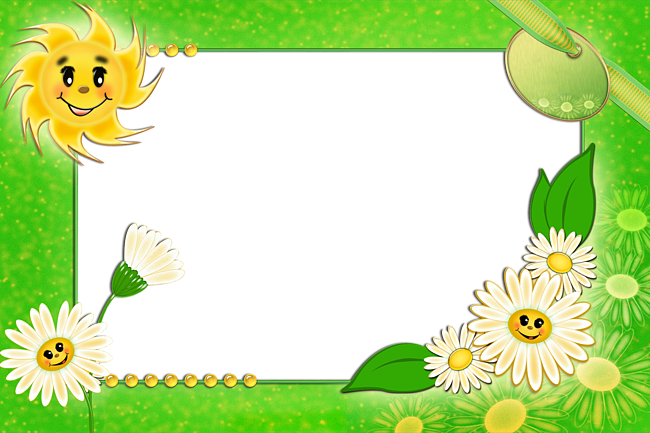 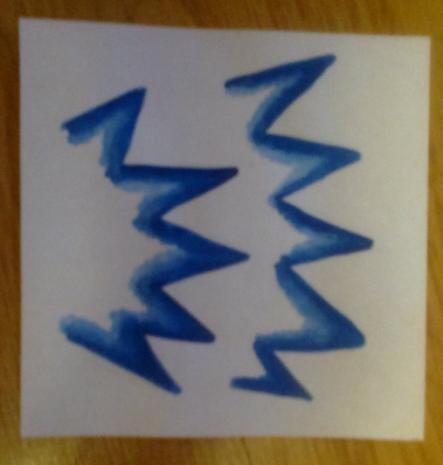 И сверкает
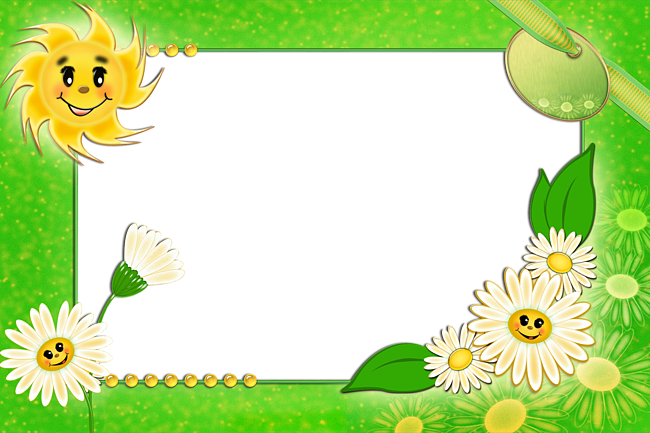 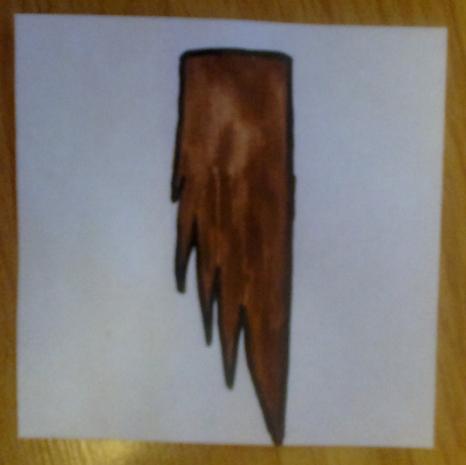 На лету
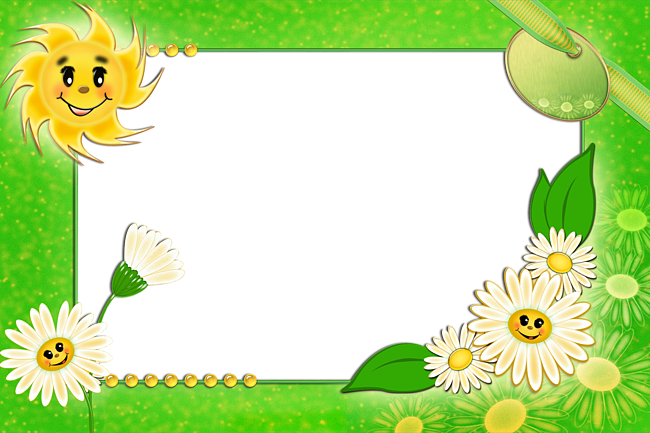 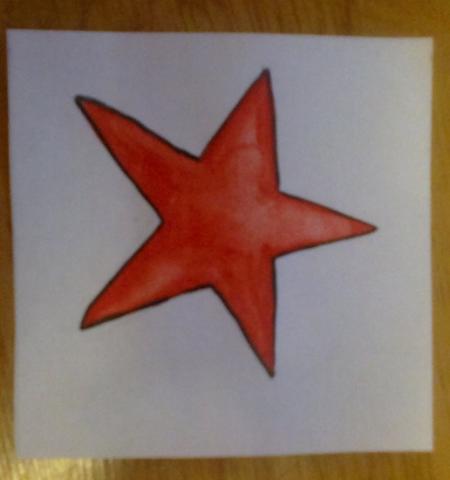 Он звездой
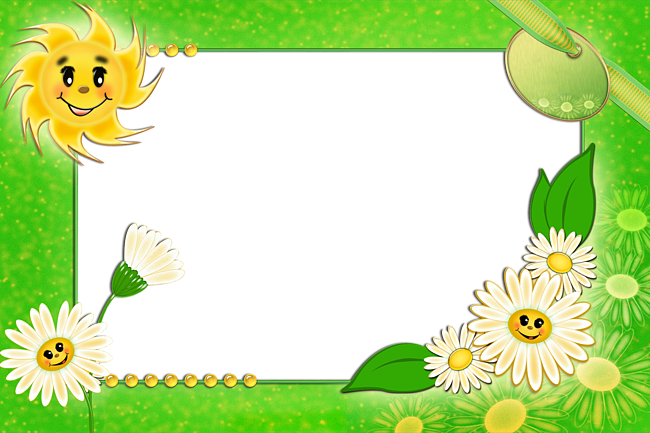 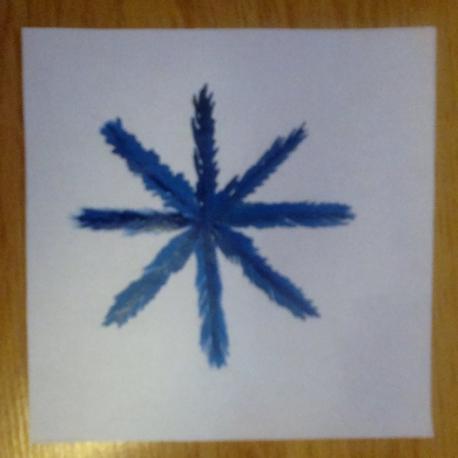 Прохладной
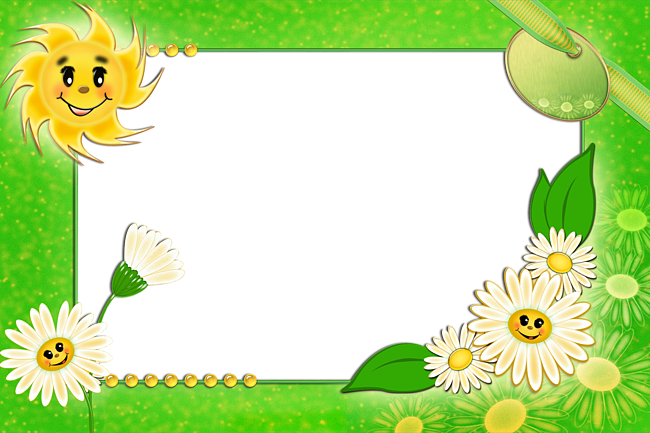 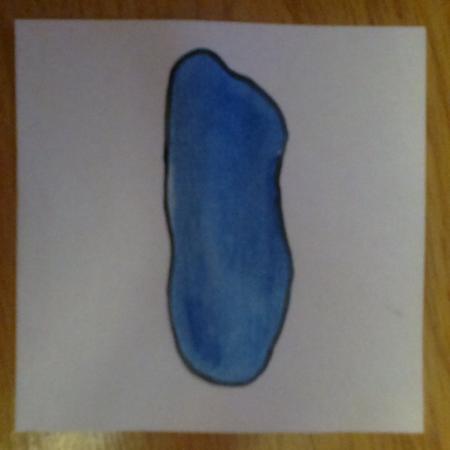 Тает
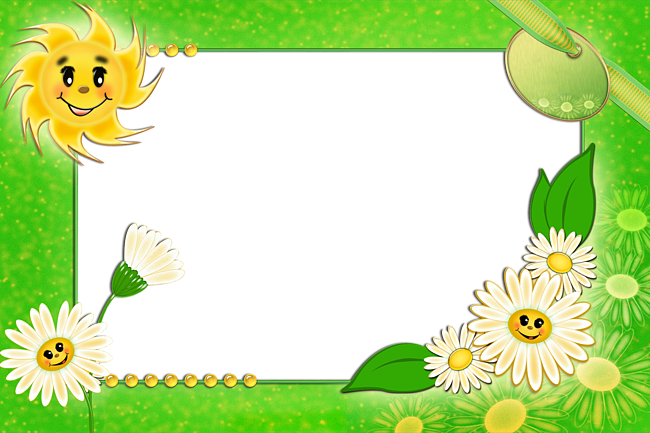 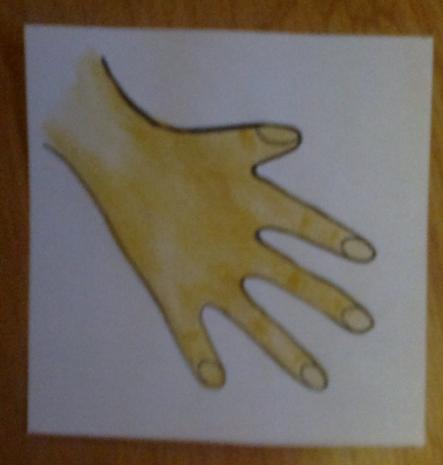 На ладони
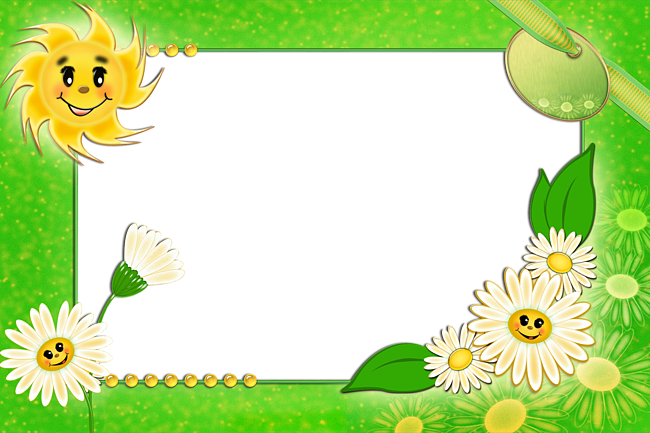 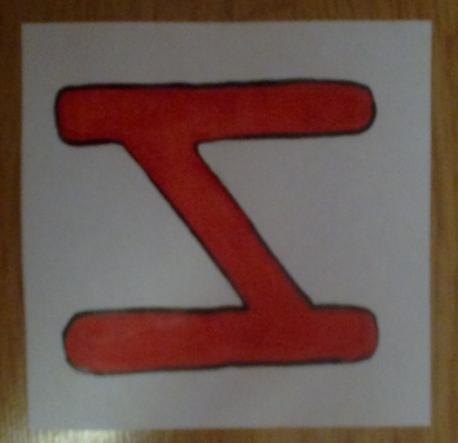 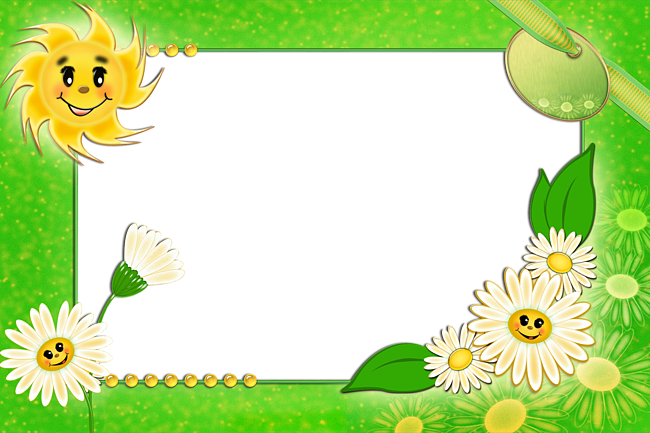 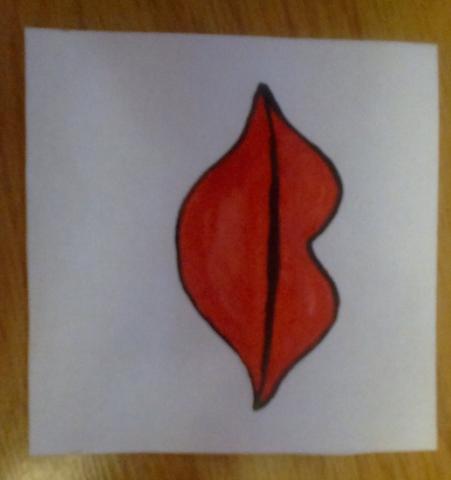 Во рту
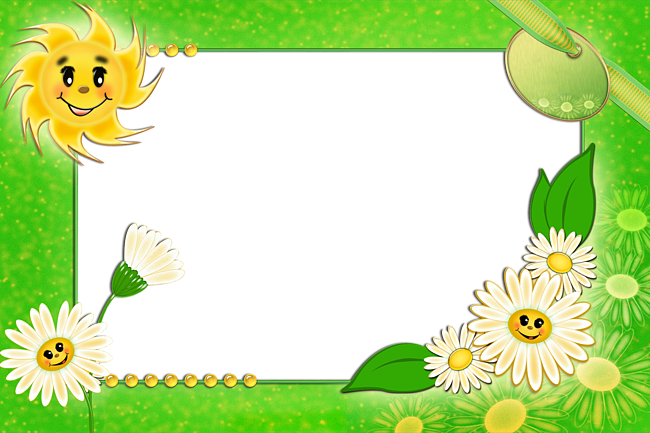 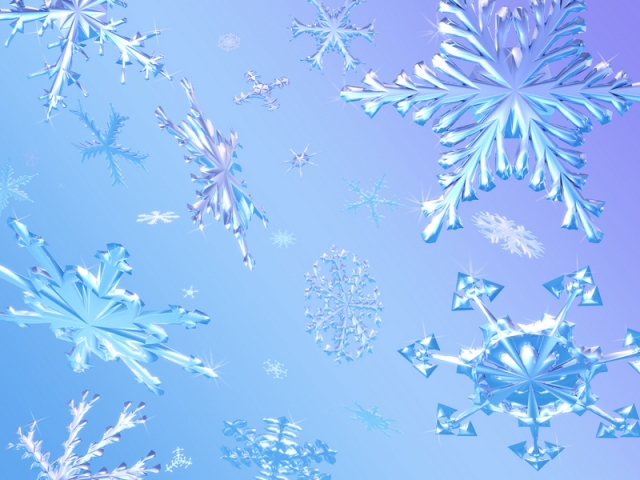 Снег